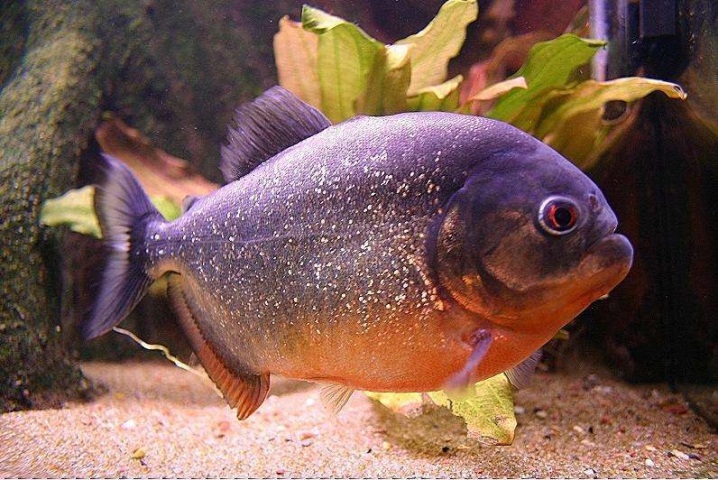 ماهی پیرانا : درنده تر از کوسه
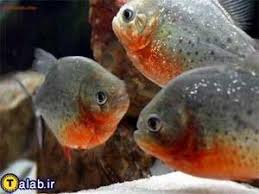 مهدی یار شریفی- دوم دبستان
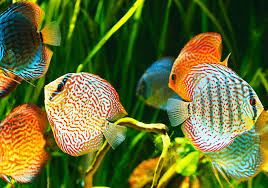 ماهی ها مخلوقات زیبایی هستند که به نظر آرام و بی آزار می رسند.

اما در میان آنها، ماهی هایی هستند که بر خلاف سایر ماهی ها، نه ظاهر زیبایی دارند ، و نه آرامند.

یکی از این ماهی‌های خطرناک پیراناست که درنده بودنش، پیرانای قاتل نیز نامیده می‌شود.
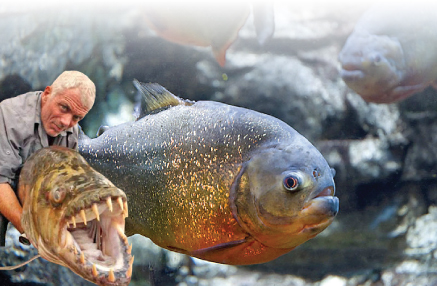 سرعت خورده شدن گوشت در این ماهی‌ها آن‌قدر بالاست که اگر یک گاو زخمی در آب بیفتد در مدت تنها 15 دقیقه استخوان‌هایش روی آب شناور خواهد شد.
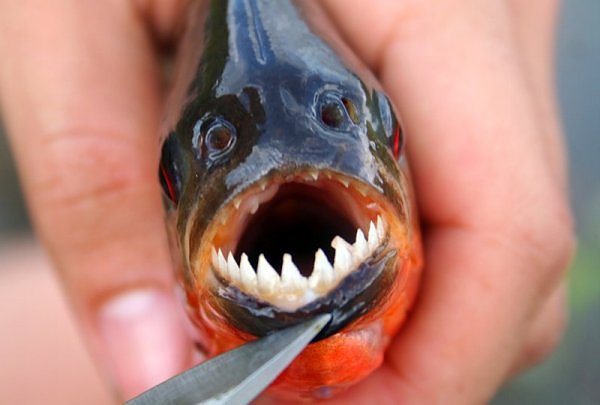 یکی از موارد بسیار عجیب و قابل توجه درمورد پیرانا جنس دندان‌های آنهاست که درست مانند دندان کروکودیل تیز و برنده و محکم است. حتی مانند دندان کروکودیل، دندان‌های پیرانا نیز چندین بار می‌افتند و دندان جدید جایگزین آنها می‌شود.
مدل دندان‌های آنها مثلثی  شکل بوده و به صورتی است که درست روی هم قرار می‌گیرند، لابه‌لای هم رفته، روی هم  قفل می‌شوند و بین آنها هیچ فاصله‌ای باقی نمی‌ماند.
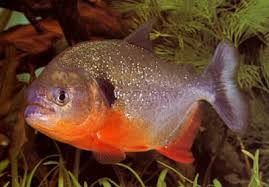 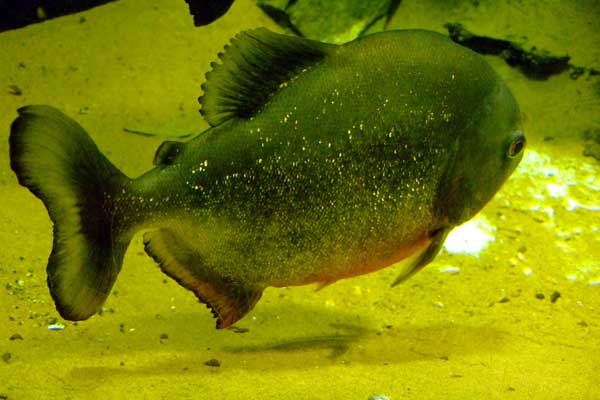 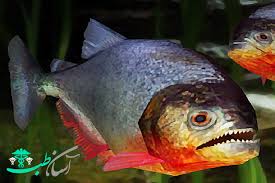 مهدیارشریفی
پا یان